Monday
Direct instruction
Vocabulary journal entries (word description, translation, & drawing)
“Check” the level of word understanding in vocab journal
Key vocabulary of the week
Food source
Extinct
Symbiotic relationship
Trophic level
Biosphere

Other important words:
Amount/number
Increase/decrease
Carry out
Prediction
Key vocabulary of the week
Term:  food source

Draw:
Definition: someone or something that provides food for an organism
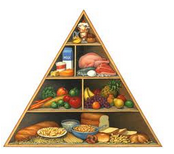 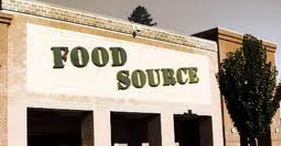 Key vocabulary of the week
Term: extinct
 

Draw:
Definition: no longer existing
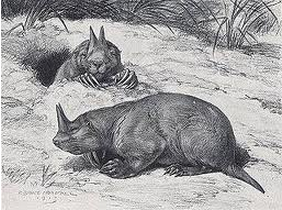 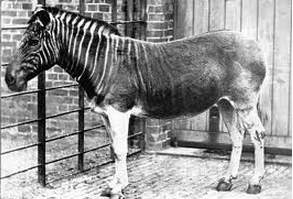 Key vocabulary of the week
Term:  symbiotic relationship

Draw:
Definition: the relationship between two different kinds of living things that live together and depend on each other
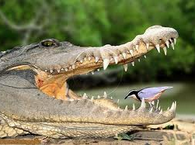 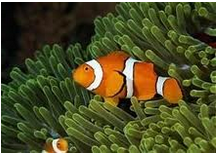 Key vocabulary of the week
Term: trophic level

Draw:
Definition: a role an organism has in energy transfer (a feeding relationship)
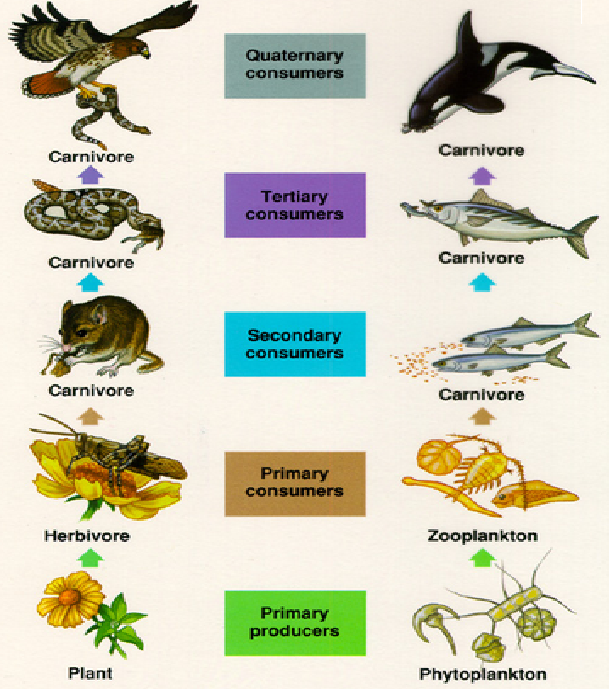 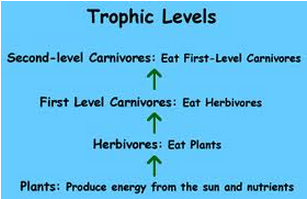 Key vocabulary of the week
Term: biosphere
 

Draw:
Definition: the part of the Earth in which life can exist
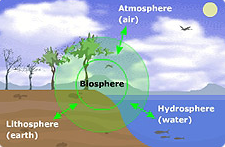 Meet someone who speaks your language and…
Explain your definitions & drawings using your native language for the key words of the words:

Food source
Extinct
Symbiotic relationship
Trophic level
Biosphere

When back in your sit, mark your level of the word’s understanding with a
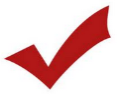 Key vocabulary of the week
Term: number (n) 

Definition: a quantity of something that can be counted (such as people, things)

Draw:
Term: amount (n)

Definition: a quantity of something that cannot be counted (such as information, effort, force)

Draw:
Key vocabulary of the week
Term: increase (v) 

Definition:  to become larger in size, amount, number

Draw:
Term: decrease (v)

Definition: to become smaller in size, amount, number 

Draw:
Key vocabulary of the week
Term: carry out

Definition: to do and complete (something)
Draw:
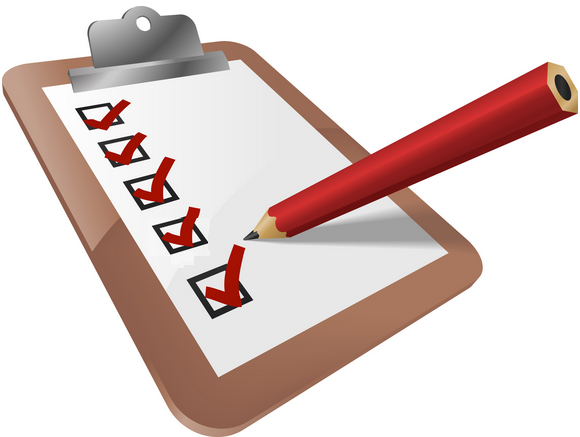 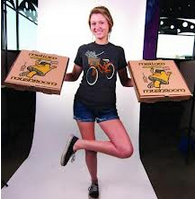 Key vocabulary of the week
Term: prediction

Definition: saying what will happen in the future; predicting something
Draw:
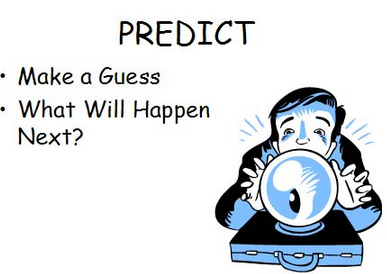 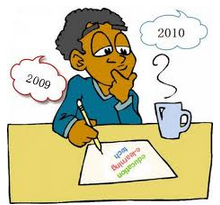 Meet someone who speaks your language and…
Explain your definitions & drawings using your native language for the key words of the words:

Prediction
Increase
Decrease
Carry out
Amount
Number

When back in your sit, mark your level of the word’s understanding with a
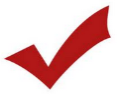 Picture Match
Step 1: Take the words out from the envelop 

Step 2: Read the words out loud & think about images that describe the words

Step 3: Match the words & the pictures

Step 4: Explain your match using the sentence starter below

I chose this picture because the word shows 	___________
						is    	___________
							an example of…
						something that …
						an object that…
[Speaker Notes: Materials: 
Picture board (1 per 2 students)
Cut-off vocabulary words (1 set per 2 students)
Facilitation: Modeling (a) directions, (b) how to use the sentence starter, and (c) corrective feedback (re-phrasing student sentences during the whole class review of the picture match]
At home
Study the words while thinking about the Movement/Gestures that best describe/represent the word

Food source
Extinct
Symbiotic relationship
Trophic level
Biosphere
Other important words
Prediction
Increase
Decrease
Carry out
Amount
Number
Tuesday
Charades
Spelling pyramid
Working with a partner, write 1-2 sentences using the words
Charades
Use your arms, legs, and bodies to show that you know the meaning of the key word.

Option 1: Teacher calls the words, kids standing next to their desks show what the word means with their hands, motions, body language. 

Option 2: Teacher give a word to each table, the table creates the charade, the class guesses.
[Speaker Notes: Materials for Option 2: 1 cut-out word per table]
Spelling Pyramid
Using the example on your hand-out, build the Spelling pyramid for each key word:







Working with a partner, write 1-2 sentences using the words from the spelling pyramid
Abiotic 
 
a
ab
abi
abio
abiot
abioti
abiotic
At home
Study the word definitions

Food source
Extinct
Symbiotic relationship
Trophic level
Biosphere
Other important words
Prediction
Increase
Decrease
Carry out
Amount
Number
Wednesday
Whole class review (tennis ball)
Card game
Card Game
Setp1: One person takes a Card and reads the word

Step 2: The first  person who provides the best definition, description, or an example keeps the Card

The Player with the most Cards wins.
At home
Teach the words to someone else

Food source
Extinct
Symbiotic relationship
Trophic level
Biosphere
Other important words
Prediction
Increase
Decrease
Carry out
Amount
Number
Thursday
“Jeopardy”
Jeopardy: Round 1
Step 1: Form 2 teams & select a Host

Step 2: 1 person from each team approaches the host table

Step 3: The Host reads 1 word, the player who “hits” the Host’s table first, gets to provide a definition. The correct definition gets the team 1 point. 

Step 4: Repeat Steps 2 & 3 with new players fro each team.
Jeopardy: Round 2
Step 1: Each team gets a set of 4 key words

Step 2:  The teams develop and write sentences with the 4 words on blank sentence strips

Step 3: Each sentence that is accurate gets the team 2 points (1 pt. science + 1pt. English) 


The team with the most points from Rounds 1 & 2 wins.
At home
Get ready for the quiz

Food source
Extinct
Symbiotic relationship
Trophic level
Biosphere
Other important words
Prediction
Increase
Decrease
Carry out
Amount
Number
Friday
Quiz
“Square” the level of word understanding (1- 4) in vocab journal
© Materials copyrighted by the University of Louisville. Educators are free to use these materials with the proper acknowledgement of source.